«Создание условий для формирования умений делать выбор у детей 6-7 лет посредством реализации 
ДООП «Хочу все знать»
Сюськина Анастасия Сергеевна, 
педагог дополнительного образования
МБУ ДО «ЦТиР «Планета талантов»
22ноября  2023 года
Цель практики: предоставить детям возможность
 научиться выбирать
Краткое описание сути реализованной практики
ДООП «Хочу все знать»
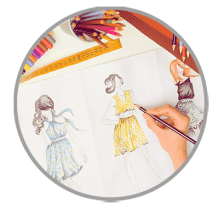 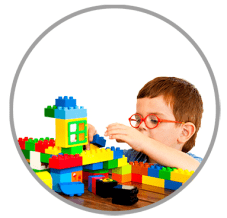 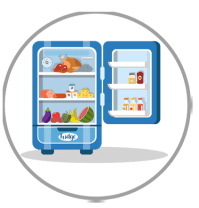 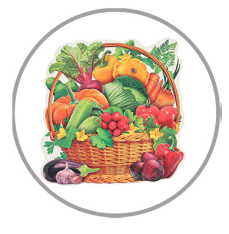 Блоки программы
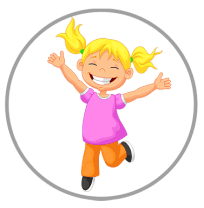 Здесь вы можете описать, на какую целевую аудиторию направлена практика, указать цель и задачи ее реализации
Дом
Одежда
Игры
Еда
Эмоции
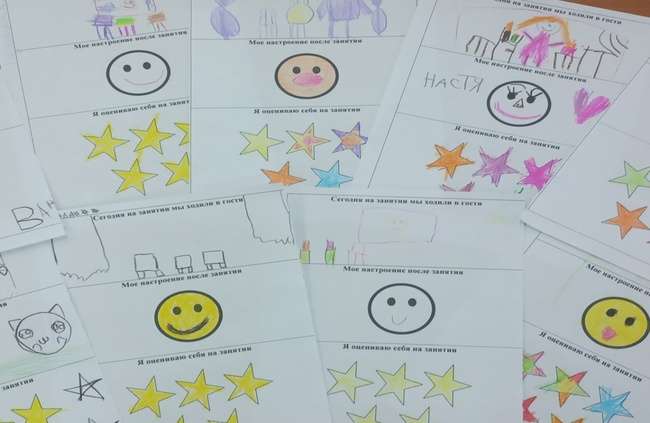 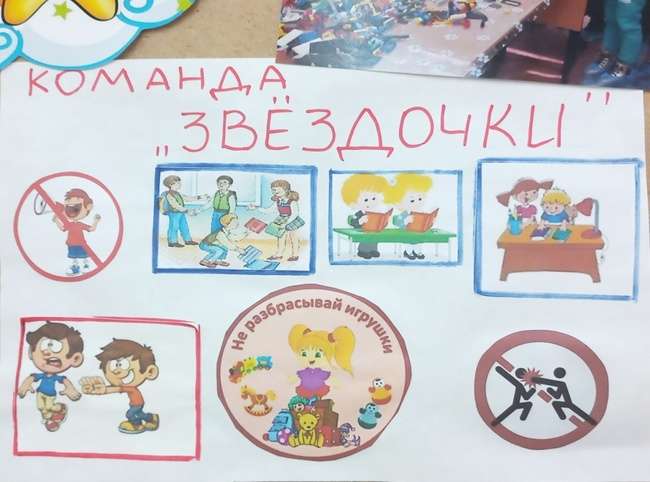 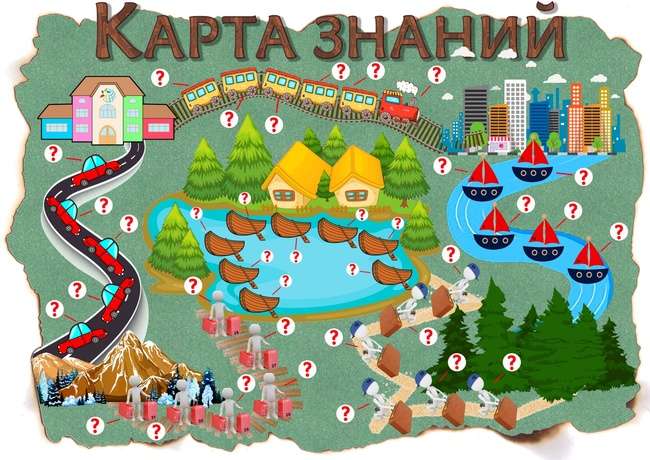 Краткое описание сути реализованной практики
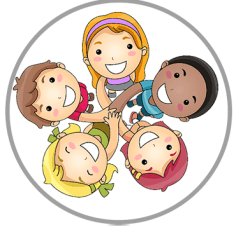 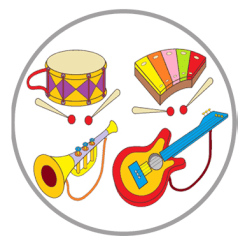 Здесь вы можете описать, на какую целевую аудиторию направлена практика, указать цель и задачи ее реализации
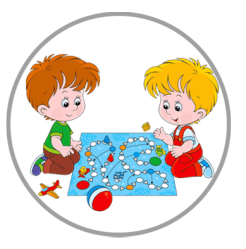 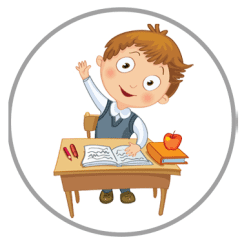 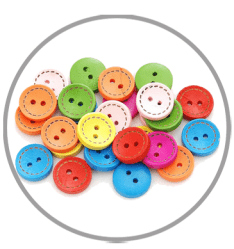 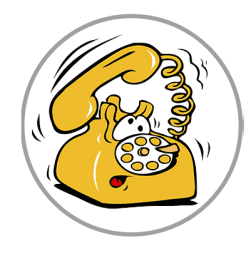 Краткое описание сути реализованной практики
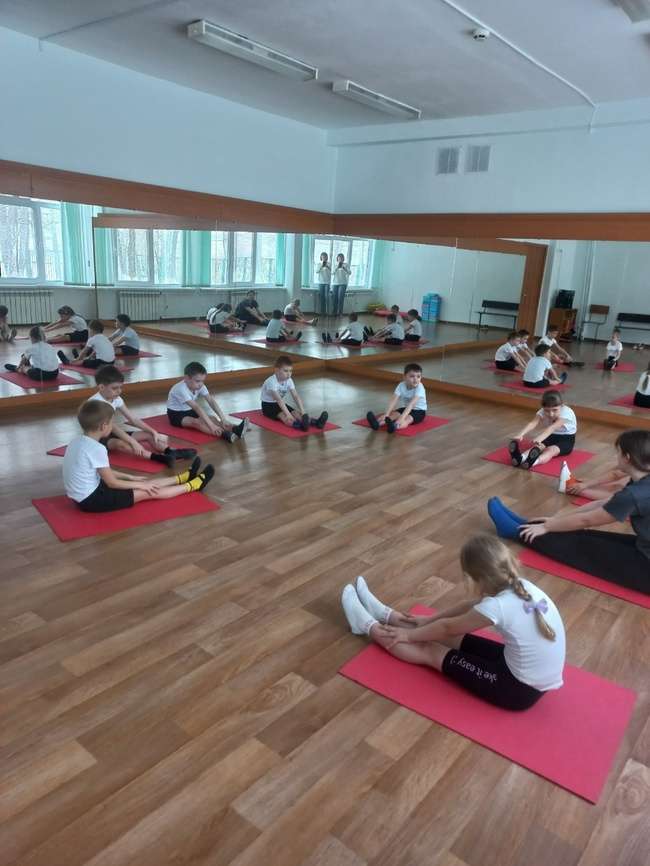 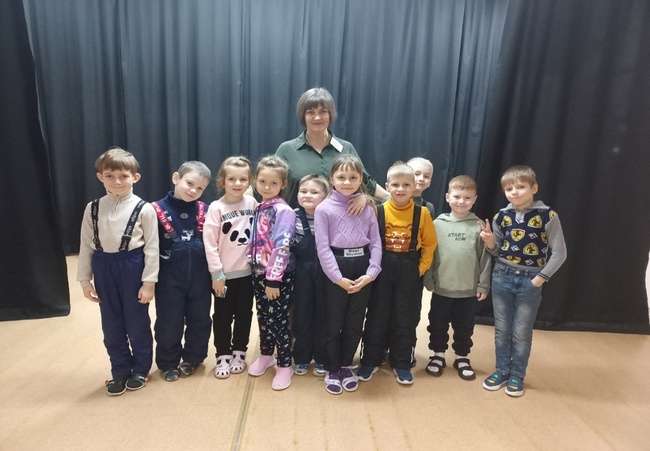 Здесь вы можете описать, на какую целевую аудиторию направлена практика, указать цель и задачи ее реализации
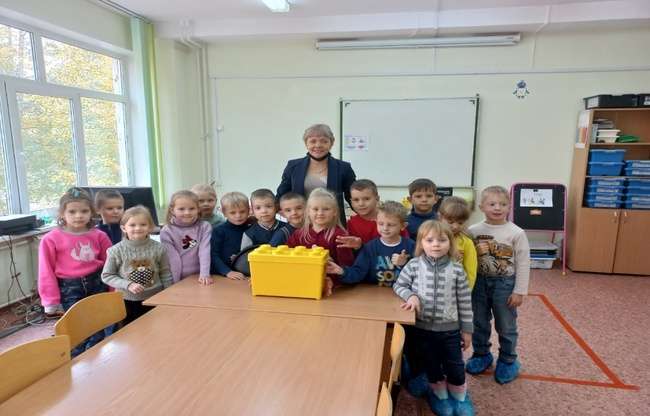 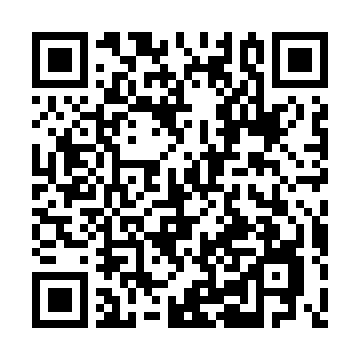 Результаты
Количественные:
Качественные:
для ребенка: развивает свои способности
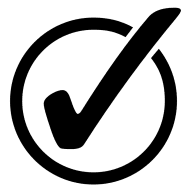 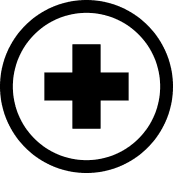 7 мастер-классов
для родителя: ребенок сам выбирает направление
2 группы, 
42 обучающихся
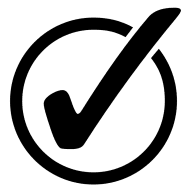 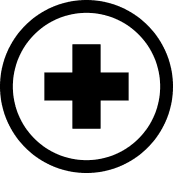 для центра: повышение охвата детей
8 выбрали 
направления в центре
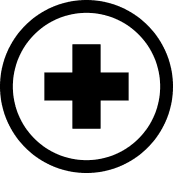 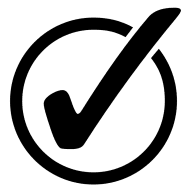 презентация практики
ДООП «Хочу все знать»
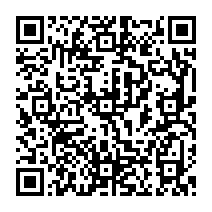 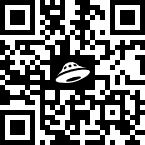 ЦТиР «Планета талантов»
отзывы
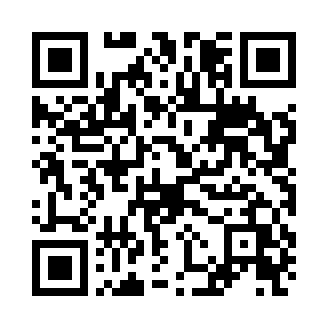 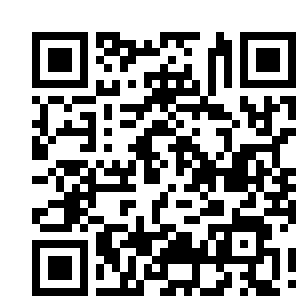 Спасибо за внимание
«Создание условий для формирования умений делать выбор у детей 6-7 лет посредством реализации 
ДООП «Хочу все знать»
Сюськина Анастасия Сергеевна, 
педагог дополнительного образования
МБУ ДО «ЦТиР «Планета талантов»
                тел.89632544567